Warm-up #10:
The Earth is lined up perfectly with the Moon and Sun at the SAME time. What will happen to oceanic tides? Explain your reasoning. 


Mr. Skidmore is a brillant astronomer. He looks up in the sky one night and sees a star that is moving around ‘weird.’ How would he scientifically explain this phenomenon and what could he assume from this observation?
[Speaker Notes: New planets can be found. Explain the baby leash example]
Announcements:
Agenda:
Unit 1 Test grades posted 
I still need test grades from: Anna, Chris, and Ashley! You MUST make this up either Thursday or Friday!!!!!!!!! 
Quiz 2 on Monday!
Warm-up #10 
Electromagnetic Spectrum Model 
Notes 
Electromagnetic Independent work → group collaboration  
Closure: Atmosphere demonstration
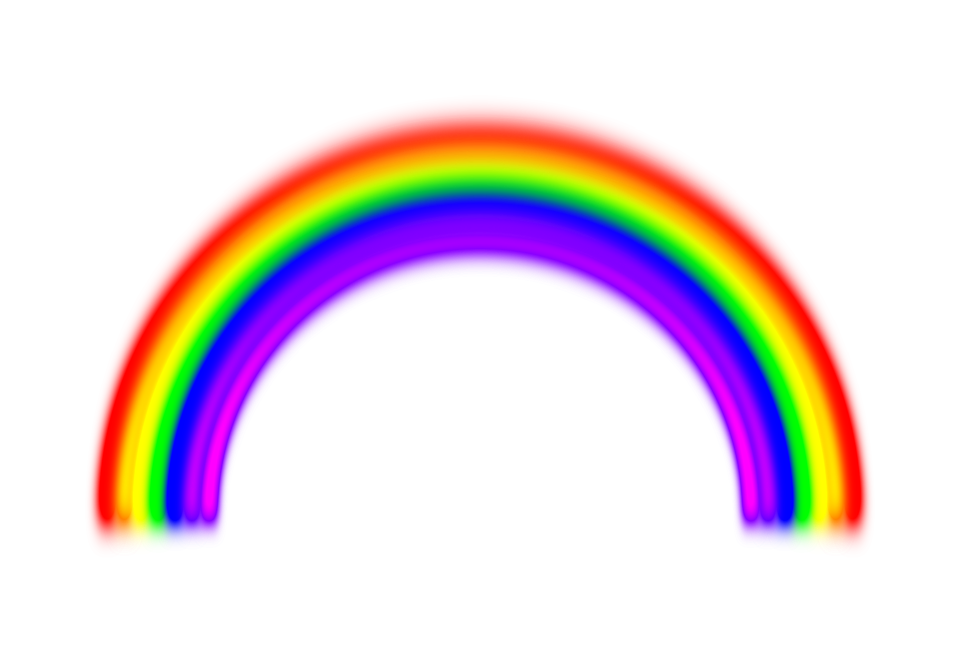 The Electromagnetic Spectrum
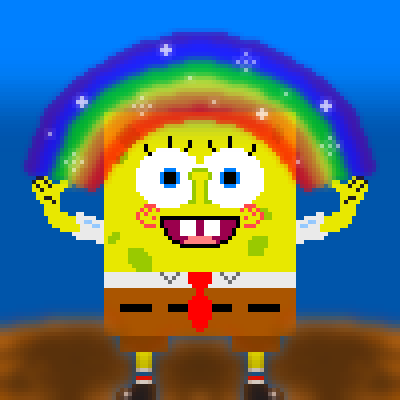 September 20,  2018 Pg. 764-765
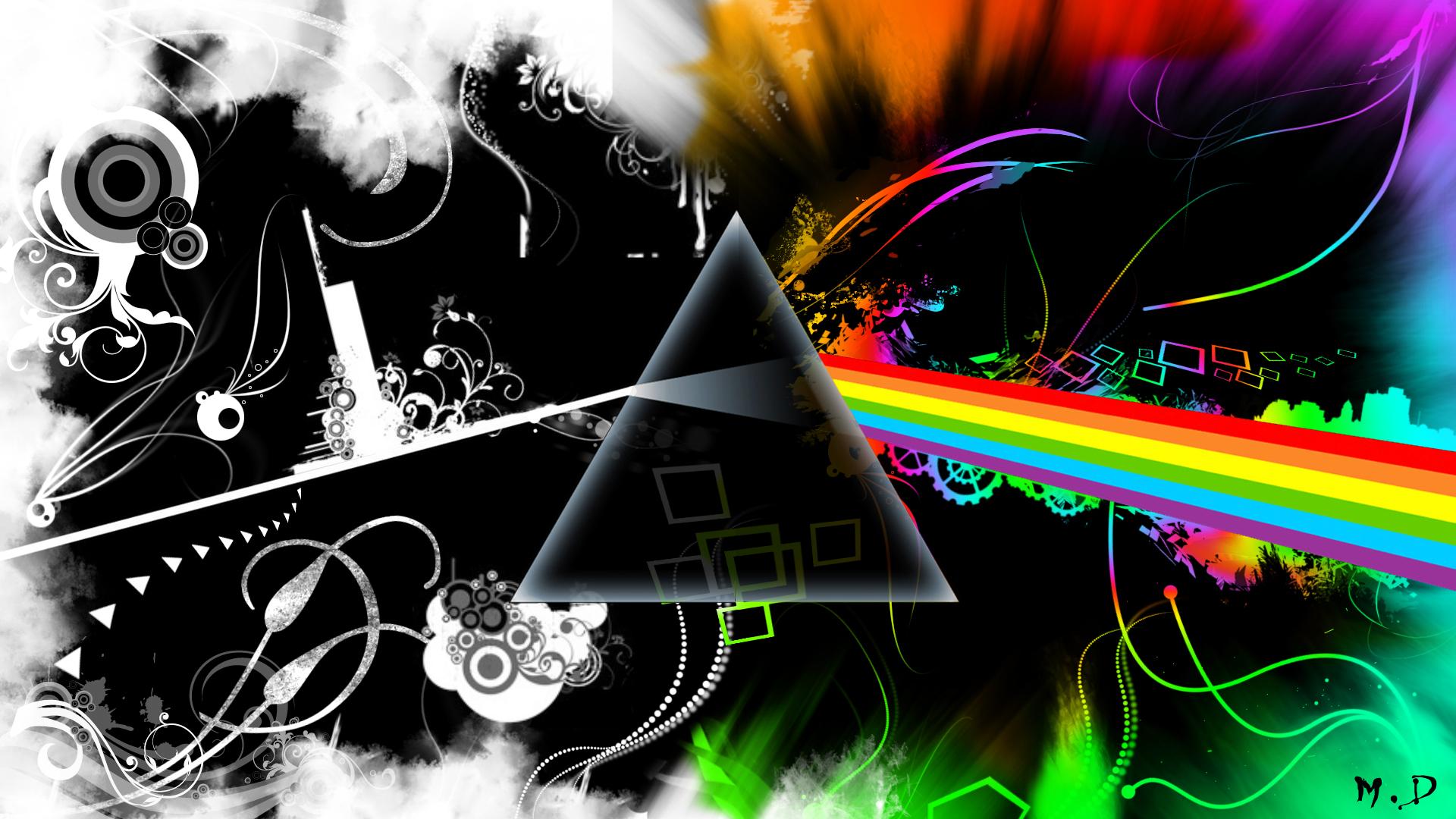 [Speaker Notes: Prism 
Plant 
Tie]
What is the electromagnetic radiation?
The radiation (release) from distant bodies throughout the universe

Electric and magnetic disturbances traveling through space as waves. 

Disturbances = wave-like motions
Which forms of electromagnetic radiation are you familiar with?
Overexposure to ultraviolet waves= _______ 
Microwaves → heat food! 
X-rays → provide bone imaging
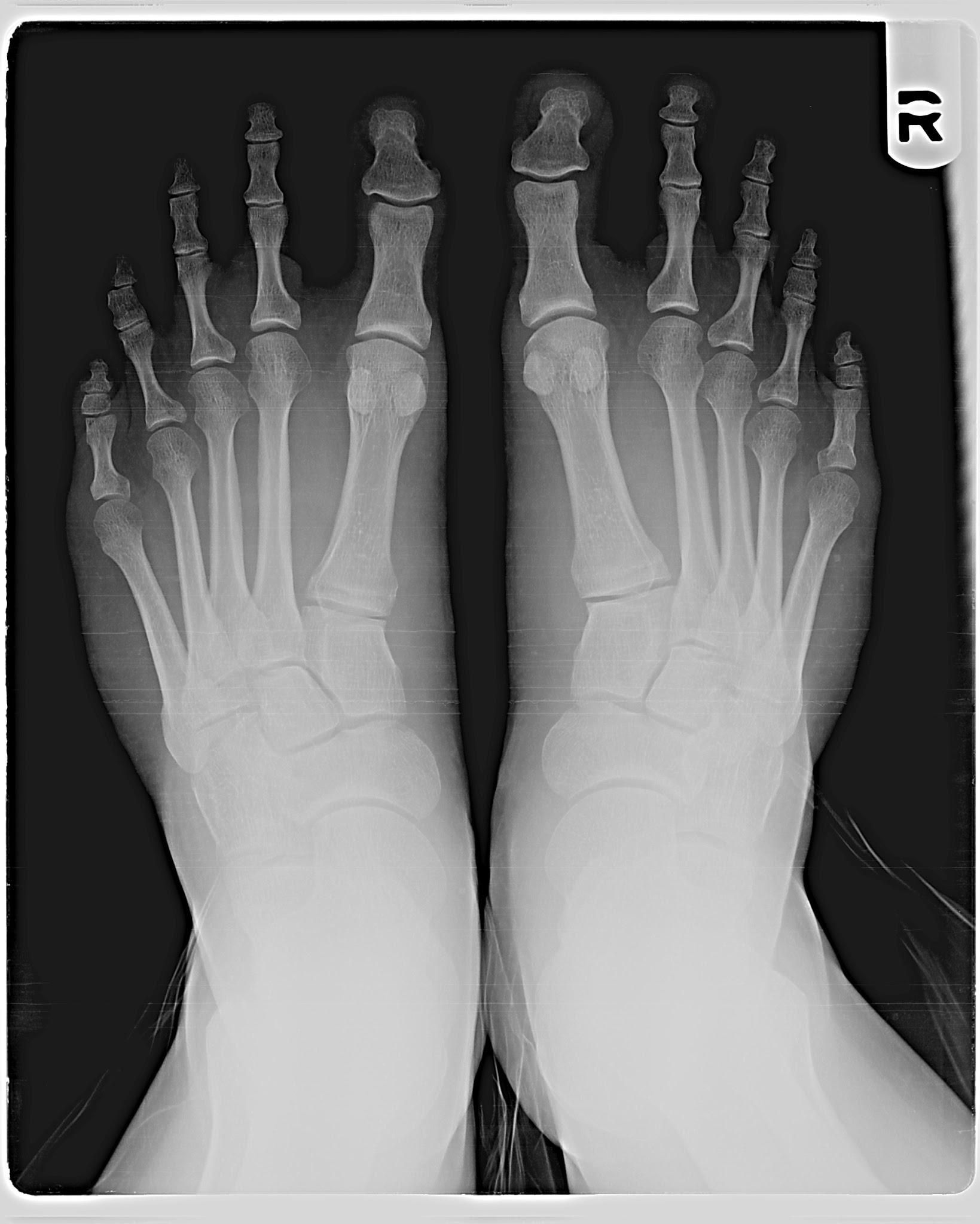 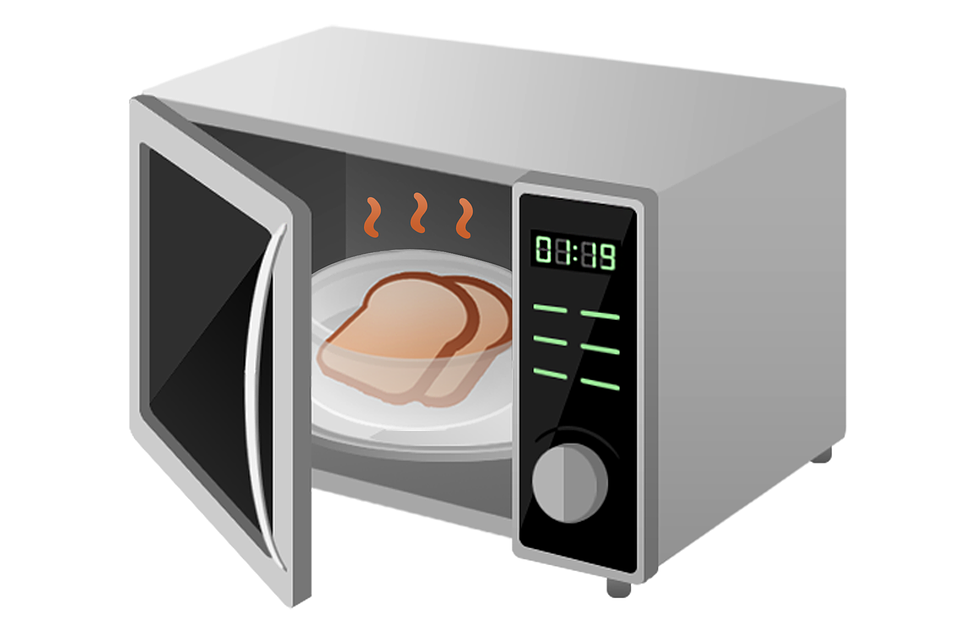 How do we measure electromagnetic radiation?
Wavelength:
The length of ‘wave’ from period to period
Measured in meters
Frequency: 
Measured in cycles per second 
Hertz 
Similar to ‘tempo’ of music
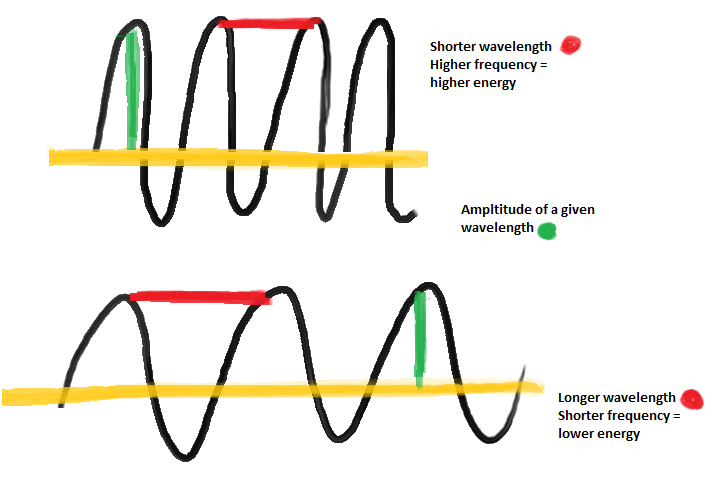 Group roles:
Presenter/Dictator
Researcher 
Scribe 
Illustrator/Creator
Let’s create the Electromagnetic Spectrum!
Notecard example:
Include the following at a minimum: 
Name of selected part of EM spectrum 
UNLABELED wave model of designated part of EMS
Illustration related to the selected part (1 minimum) 
After research, include the following in your description: 
Energy (Low, Medium, High) 
Frequency range 
Wavelength range
Practical uses (How does it apply to the 21st century?)
Interesting fact(s).
https://imagine.gsfc.nasa.gov/science/toolbox/emspectrum1.html
Finished EMS Class Poster:
The goal is to be able to fit each section together to create the ENTIRE Electromagnetic Spectrum 

Collaborate with other groups to ensure that your posters fit together!
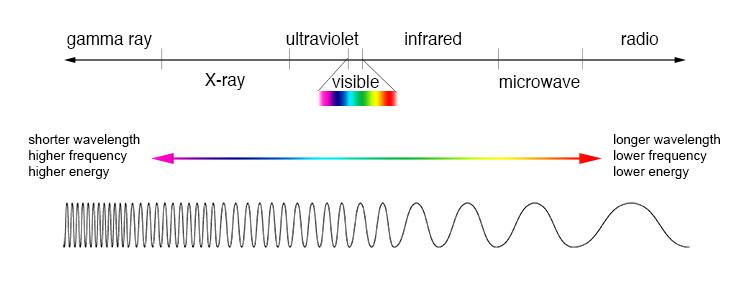 Visible Light Spectrum: The light we can see!
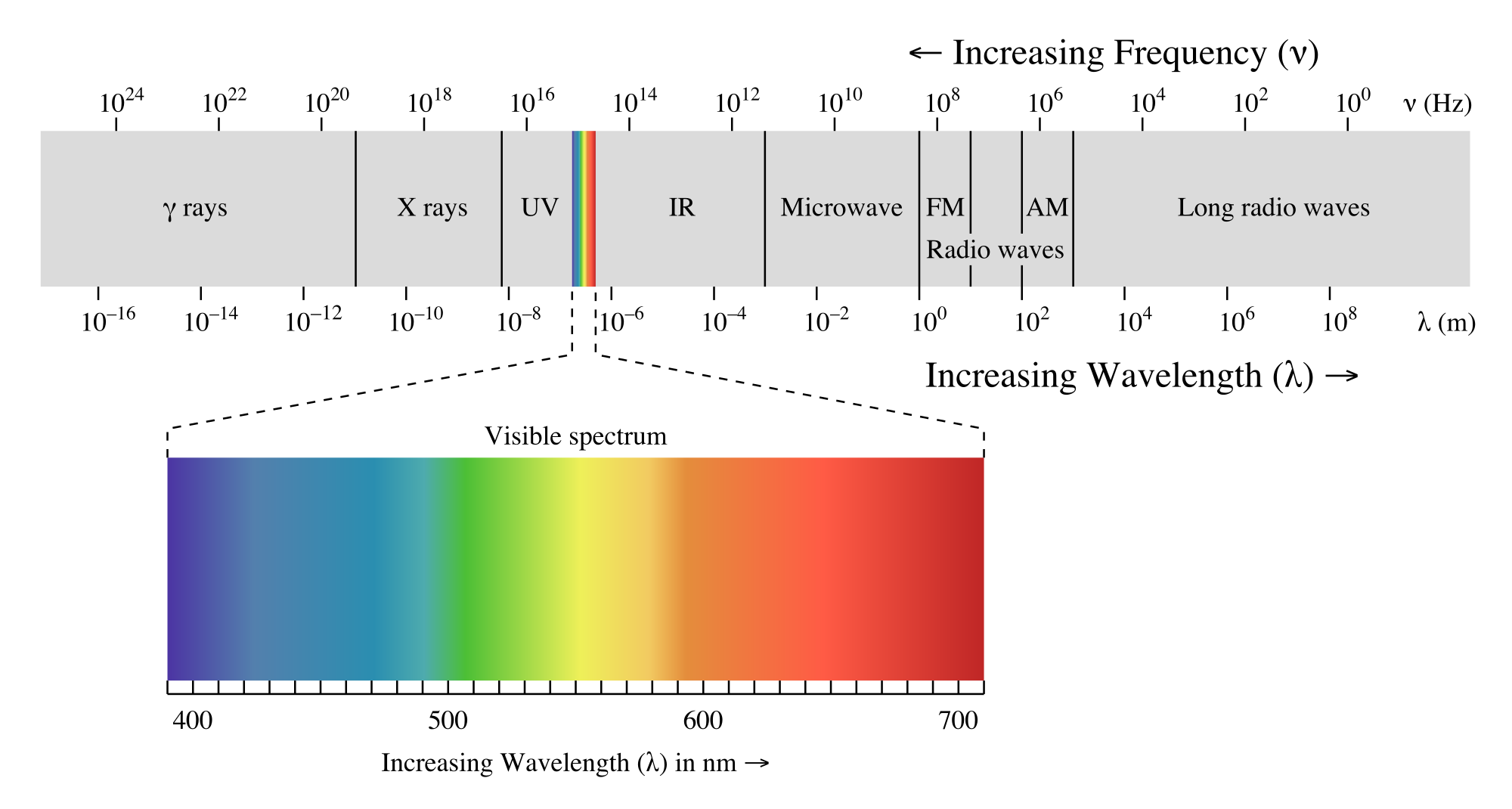 In between UV and IR
ROY G BIV
RED=longest 
BLUE=shortest

How do you think this would affect how we see stars?
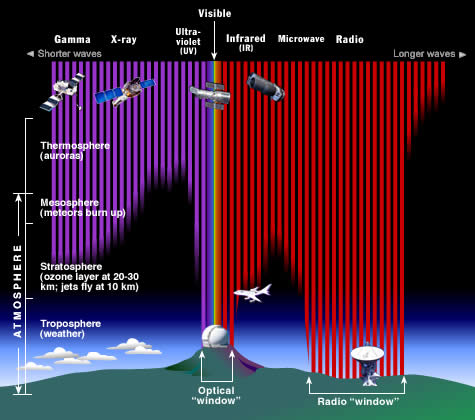 Closure
The atmosphere is a protective layer

Only certain electromagnetic waves can reach Earth’s surface! 

How does human pollution affect these EM waves?
https://imagine.gsfc.nasa.gov/science/toolbox/emspectrum1.html
[Speaker Notes: The Earth's atmosphere stops most types of electromagnetic radiation from space from reaching Earth's surface. This illustration shows how far into the atmosphere different parts of the EM spectrum can go before being absorbed. Only portions of radio and visible light reach the surface. (Credit: STScI/JHU/NASA)]